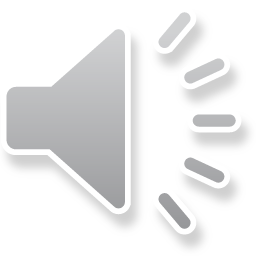 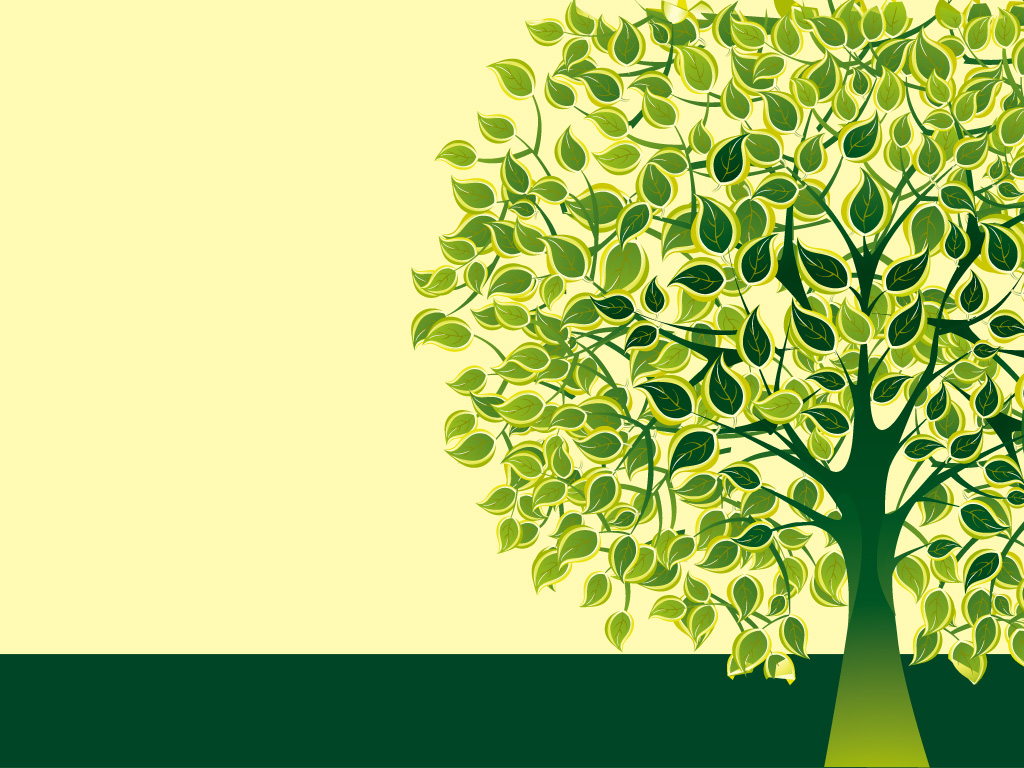 The teacher speaking lesson PPT
教师说课PPT
汇报人：xiazaii
[Speaker Notes: 更多模板请关注：https://haosc.taobao.com]
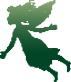 单击此处添加标题
Part 1
目录
Part 2
单击此处添加标题
单击此处添加标题
Part 3
Part 4
单击此处添加标题
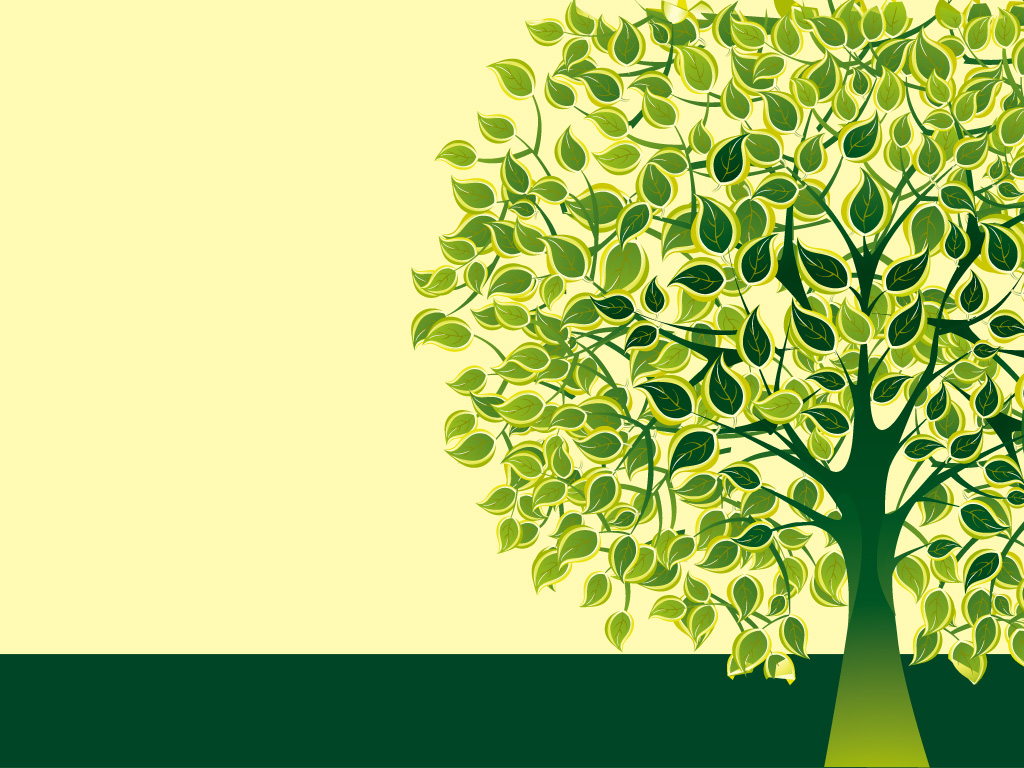 1
添加标题
Please replace text, click add relevant headline, modify the text content, also can copy your content to this directly.
LOGO   标题文字内容
添加标题
添加标题
此处添加详细文本描述，建议与标题相关并符合整体语言风格，语言描述尽量简洁生动。
此处添加详细文本描述，建议与标题相关并符合整体语言风格，语言描述尽量简洁生动。
添加标题
添加标题
此处添加详细文本描述，建议与标题相关并符合整体语言风格，语言描述尽量简洁生动。
此处添加详细文本描述，建议与标题相关并符合整体语言风格，语言描述尽量简洁生动。
LOGO   标题文字内容
2
4
1
便民利民惠民
解决生活麻烦
增加公司收入
点击输入简要文字内容，文字内容需概括精炼，不用多余的文字修饰。点击输入简要文字内容，文字内容需概括精炼，不用多余的文字修饰。
点击输入简要文字内容，文字内容需概括精炼，不用多余的文字修饰。点击输入简要文字内容，文字内容需概括精炼，不用多余的文字修饰。
3
点击输入简要文字内容，文字内容需概括精炼，不用多余的文字修饰。点击输入简要文字内容，文字内容需概括精炼，不用多余的文字修饰。
点击输入简要文字内容，文字内容需概括精炼，不用多余的文字修饰。点击输入简要文字内容，文字内容需概括精炼，不用多余的文字修饰。
5
点击输入简要文字内容，文字内容需概括精炼，不用多余的文字修饰。点击输入简要文字内容，文字内容需概括精炼，不用多余的文字修饰。
LOGO   标题文字内容
1
3
2
4
强大的执行力
精准的营销能力
对该项目的深刻理解
对该项目的深刻理解
点击输入简要文字内容，文字内容需概括精炼，不用多余的文字修饰，言简意赅的说明该项内容。点击输入简要文字内容，文字内容需概括精炼，不用多余的文字修饰，言简意赅的说明该项内容。
       点击输入简要文字内容，文字内容需概括精炼，不用多余的文字修饰，言简意赅的说明该项内容。
LOGO   标题文字内容
100%
80%
60%
40%
20%
2月份
4月份
6月份
8月份
10月份
12月份
请在此处输入您的文本或者复制您的文本粘贴到此处，请在此处输入您的文本或者复制您的文本粘贴到此处。
请在此处输入您的文本或者复制您的文本粘贴到此处，请在此处输入您的文本或者复制您的文本粘贴到此处。
LOGO   标题文字内容
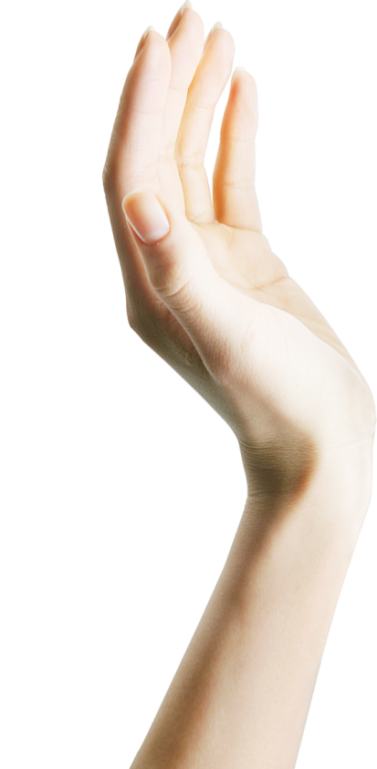 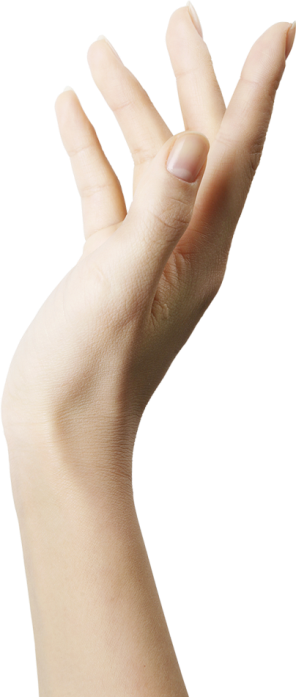 添加标题文字内容
添加标题文字内容
添加标题文字内容
添加标题文字内容
添加标题文字内容
点击输入简要文字内容，文字内容需概括精炼，不用多余的文字修饰，言简意赅的说明分项内容。点击输入简要文字内容，文字内容需概括精炼，不用多余的文字修饰，言简意赅的说明分项内容……
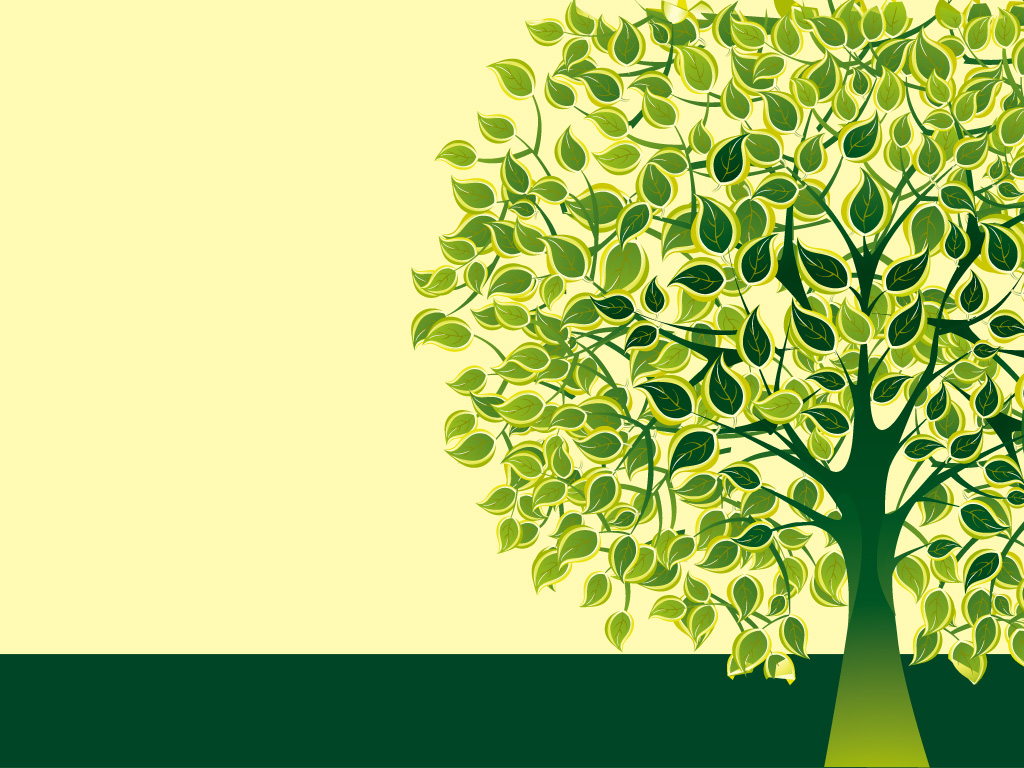 2
添加标题
Please replace text, click add relevant headline, modify the text content, also can copy your content to this directly.
LOGO   标题文字内容
25%
50%
75%
100%
一季度目标
二季度目标
三季度目标
四季度目标
输入标题说明指标内容和建议
点击输入内容点击输入内容点击输入内容点击输入内容点击输入内容点击输入内容点击输入内容点击输入内容点击输入内容
点击输入内容点击输入内容点击输入内容点击输入内容点击输入内容点击输入内容点击输入内容点击输入内容点击输入内容
点击输入内容点击输入内容点击输入内容点击输入内容点击输入内容点击输入内容点击输入内容点击输入内容点击输入内容
LOGO   标题文字内容
90%
70%
80%
100%
添加标题
添加标题
添加标题
添加标题
单击添加文本内容
单击添加文本内容
单击添加文本内容
单击添加文本内容
单击添加文本内容
单击添加文本内容
单击添加文本内容
单击添加文本内容
单击添加文本内容
单击添加文本内容
单击添加文本内容
单击添加文本内容
单击添加文本内容
单击添加文本内容
单击添加文本内容
单击添加文本内容
LOGO   标题文字内容
文字内容
文字内容
文字内容
1
2
3
点击输入简要文字内容，文字内容需概括精炼，不用多余的文字修饰。点击输入简要文字内容，文字内容需概括精炼，不用多余的文字修饰。
       点击输入简要文字内容，文字内容需概括精炼，不用多余的文字修饰。
点击输入简要文字内容，文字内容需概括精炼，不用多余的文字修饰。点击输入简要文字内容，文字内容需概括精炼，不用多余的文字修饰。
       点击输入简要文字内容，文字内容需概括精炼，不用多余的文字修饰。
点击输入简要文字内容，文字内容需概括精炼，不用多余的文字修饰。点击输入简要文字内容，文字内容需概括精炼，不用多余的文字修饰。
       点击输入简要文字内容，文字内容需概括精炼，不用多余的文字修饰。
LOGO   标题文字内容
55
%
75
%
60
%
45
%
726.887
645.897
200.003
382.146
添加标题

单击添加文本内容
单击添加文本内容
单击添加文本内容
单击添加文本内容
添加标题

单击添加文本内容
单击添加文本内容
单击添加文本内容
单击添加文本内容
添加标题

单击添加文本内容
单击添加文本内容
单击添加文本内容
单击添加文本内容
添加标题

单击添加文本内容
单击添加文本内容
单击添加文本内容
单击添加文本内容
LOGO   标题文字内容
输入标题
输入标题
40%
请在此处输入您的文本或者复制您的文本粘贴到此处，请在此处输入您的文本或者复制您的文本粘贴到此处。请在此处输入您的文本或者复制您的文本粘贴到此处。
输入标题
50%
输入标题
80%
输入标题
20%
请在此处输入您的文本或者复制您的文本粘贴到此处，请在此处输入您的文本或者复制您的文本粘贴到此处。请在此处输入您的文本或者复制您的文本粘贴到此处。
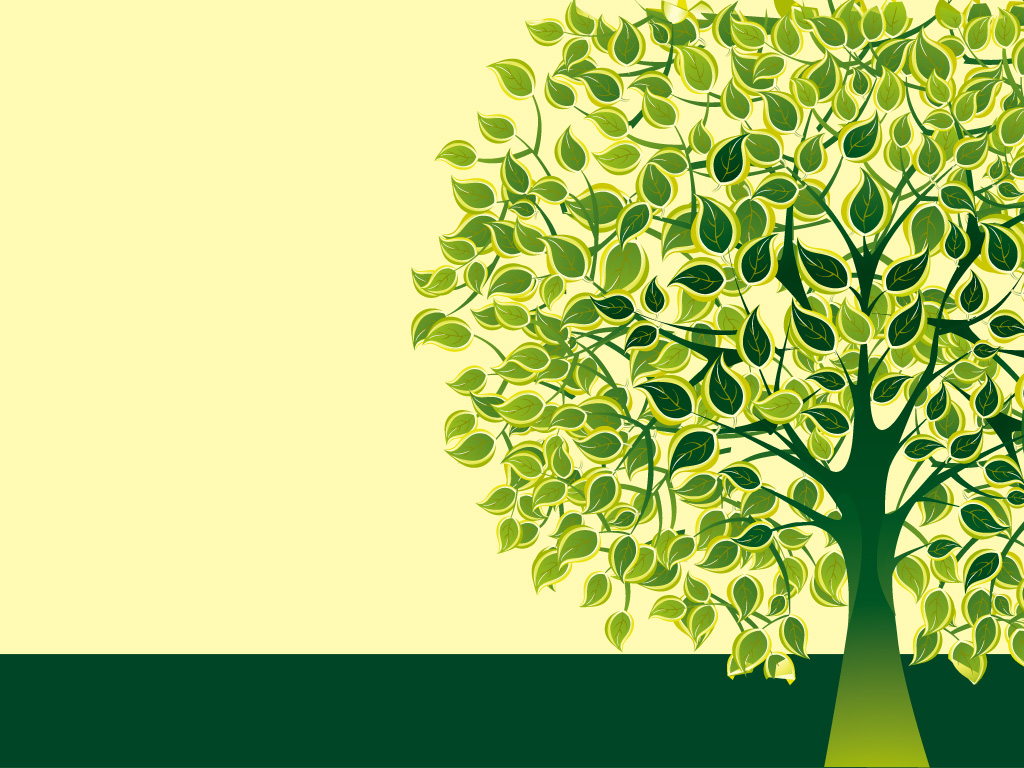 3
添加标题
Please replace text, click add relevant headline, modify the text content, also can copy your content to this directly.
LOGO   标题文字内容
单击此处添加简短说明，
添加简短说明文字，
具体说明文字添加此处。
单击此处添加简短说明，
添加简短说明文字，
具体说明文字添加此处。
点击输入标题
点击输入标题
点击输入标题
点击输入标题
单击此处添加简短说明，
添加简短说明文字，
具体说明文字添加此处。
单击此处添加简短说明，
添加简短说明文字，
具体说明文字添加此处。
LOGO   标题文字内容
01
02
03
04
输入标题
输入标题
输入标题
输入标题
点击输入简要文字内容，文字内容需概括精炼，不用多余的文字修饰，言简意赅的说明该项内容。
点击输入简要文字内容，文字内容需概括精炼，不用多余的文字修饰，言简意赅的说明该项内容。
点击输入简要文字内容，文字内容需概括精炼，不用多余的文字修饰，言简意赅的说明该项内容。
点击输入简要文字内容，文字内容需概括精炼，不用多余的文字修饰，言简意赅的说明该项内容。
LOGO   标题文字内容
3
1
2
4
输入标题文本
输入标题文本
单击此处添加不足之处的问题阐述，添加简短问题说明文字，问题的具体说明文字添加此处。单击此处添加问题阐述，添加简短问题说明文字，问题的具体说明文字添加此处。
单击此处添加不足之处的问题阐述，添加简短问题说明文字，问题的具体说明文字添加此处。单击此处添加问题阐述，添加简短问题说明文字，问题的具体说明文字添加此处。
输入标题文本
输入标题文本
单击此处添加不足之处的问题阐述，添加简短问题说明文字，问题的具体说明文字添加此处。单击此处添加问题阐述，添加简短问题说明文字，问题的具体说明文字添加此处。
单击此处添加不足之处的问题阐述，添加简短问题说明文字，问题的具体说明文字添加此处。单击此处添加问题阐述，添加简短问题说明文字，问题的具体说明文字添加此处。
LOGO   标题文字内容
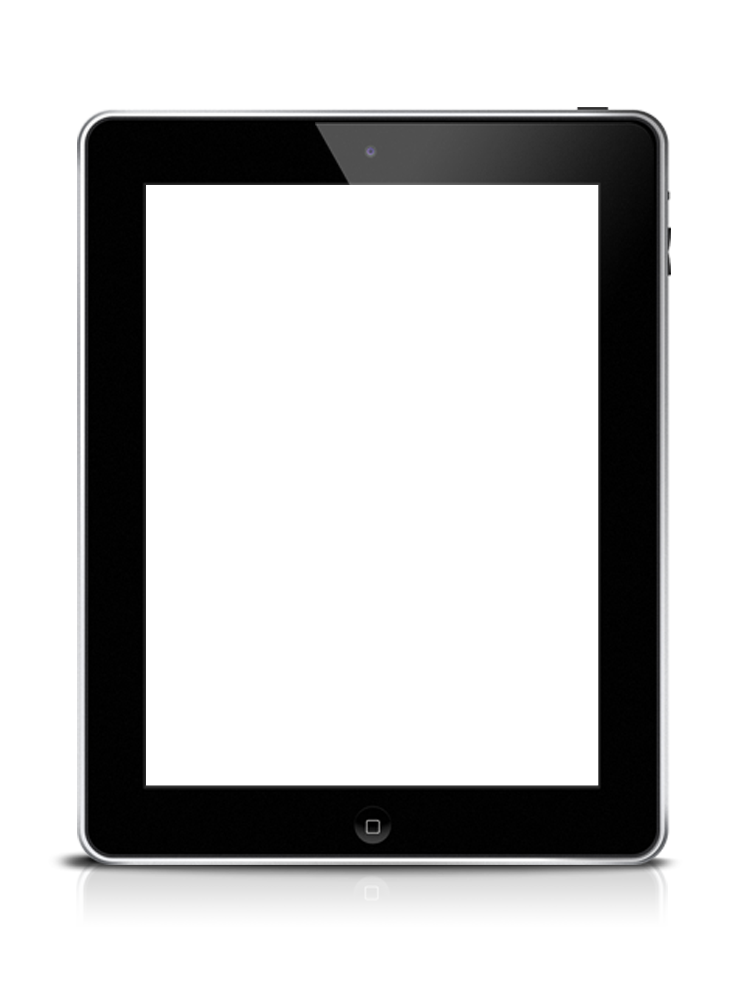 点击输入标题文本小标签
点击输入标题文本及描述说明
点击输入标题文本小标签
点击输入标题描述文本
点击输入标题文本
添加标题
添加标题
在此录入本图表的综合描述说明，在此录入本图表的综合描述说明。
在此录入本图表的综合描述说明，在此录入本图表的综合描述说明。
LOGO   标题文字内容
填加标题
此处添加详细文本描述，建议与标题相关并符合整体语言风格
填加标题
此处添加详细文本描述，建议与标题相关并符合整体语言风格，语言描述尽量简洁生动。 此处添加详细文本描述，并符合整体语言风格，语言描述尽量简洁生动。
此处添加详细文本描述，建议与标题相关并符合整体语言风格
填加标题
此处添加详细文本描述，建议与标题相关并符合整体语言风格
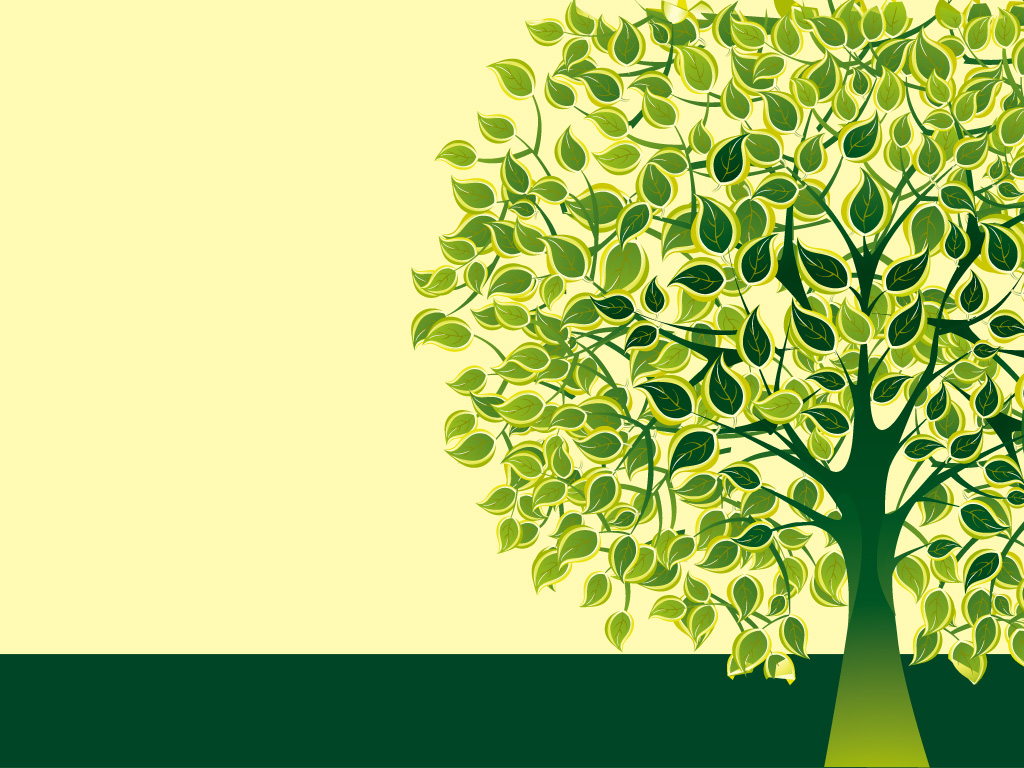 4
添加标题
Please replace text, click add relevant headline, modify the text content, also can copy your content to this directly.
LOGO   标题文字内容
03
点击输入简要文字内容，文字内容需概括精炼，不用多余的文字修饰，言简意赅的说明分项内容……
标题文字内容
02
01、点击输入简要文字内容，文字内容需概括精炼，不用多余的文字修饰，言简意赅的说明分项内容……
01
标题文字内容
02、点击输入简要文字内容，文字内容需概括精炼，不用多余的文字修饰，言简意赅的说明分项内容……
标题文字内容
03、点击输入简要文字内容，文字内容需概括精炼，不用多余的文字修饰，言简意赅的说明分项内容……
LOGO   标题文字内容
$ 34,444
点击输入内容点击输入 内容
$ 24,444
点击输入内容点击输入 内容
$ 14,444
点击输入内容点击输入 内容
$ 14,444
点击输入内容点击输入 内容
LOGO   标题文字内容
文字内容
点击输入说明文字
点击输入简要文字内容，文字内容需概括精炼，不用多余的文字修饰，言简意赅的说明分项内容……

点击输入简要文字内容，文字内容需概括精炼，不用多余的文字修饰，言简意赅的说明分项内容……
文字
内容
文字内容
点击输入说明文字
文字内容
点击输入说明文字
LOGO   标题文字内容
总销售额
利润额
341,120,00
120,1810,00
点击输入简要文字内容，文字内容需概括精炼，不用多余的文字修饰，言简意赅的说明分项内容。
点击输入简要文字内容，文字内容需概括精炼，不用多余的文字修饰，言简意赅的说明分项内容。
2012
81,109,00
99,169,00
2013
191,890,00
71,800,00
2014
155,340,00
105,340,00
2015
242,510,00
82,510,00
2016
341,120,00
120,1810,00
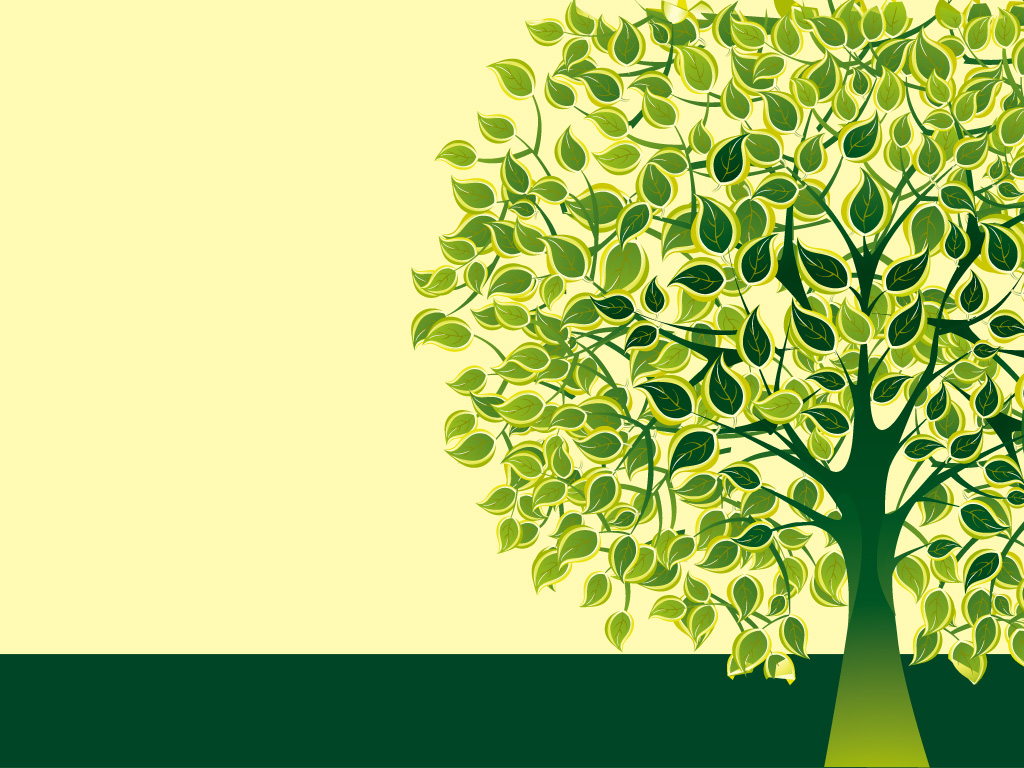 The teacher speaking lesson PPT
感谢聆听